BES 2014: I PROSSIMI PASSI
Enrico Giovannini – Università di Roma “Tor Vergata”
Rafforzare il framework concettuale
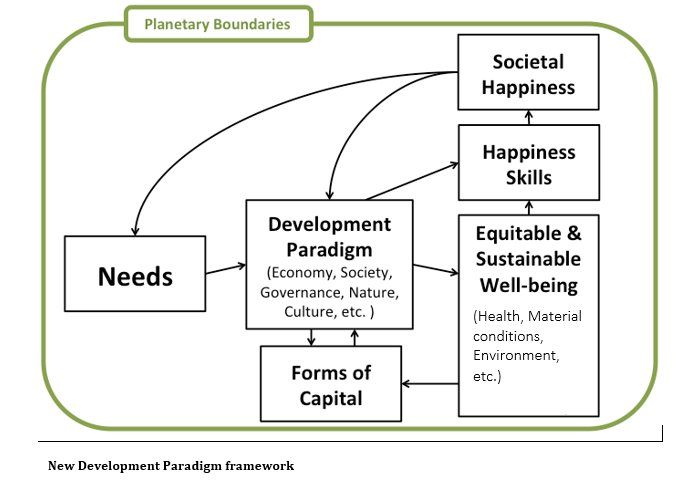 Iniziative internazionali
UNDP: Indice di sviluppo umano
UN: Obiettivi di sviluppo sostenibile
Data revolution
Worldstat
OECD: Valutazione delle politiche
High level group
World Forum 
Commissione europea: GDP and Beyond, Strategia 2020
ISI-IEA Strategic Forum
Sostenibilità sociale, aspetti intergenerazionali, capital approach
G7: presidenza tedesca 2015
Politiche e effetto sugli indicatori
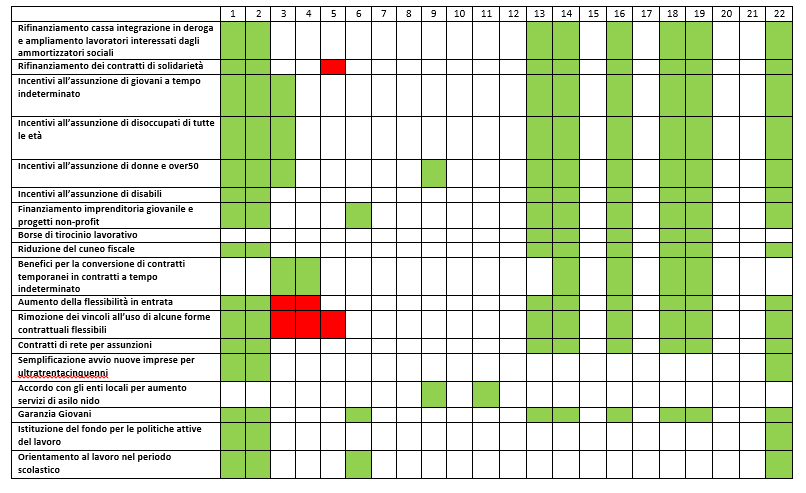 Politiche e effetto sugli indicatori
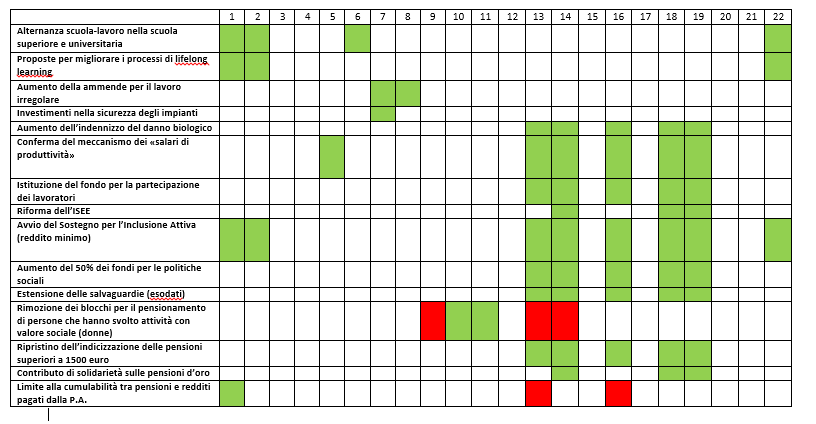